Tackling first year student engagement with learning technologies and the VLE
[Speaker Notes: Just when you think everything is running smoothly, 
You get a jolt of reality!
Who exactly is using the VLE and on what device]
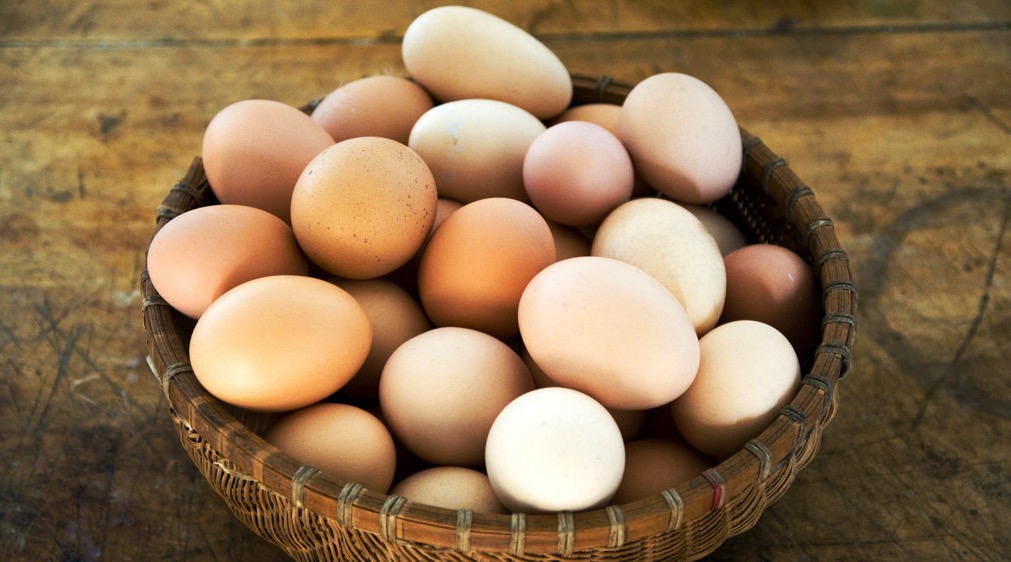 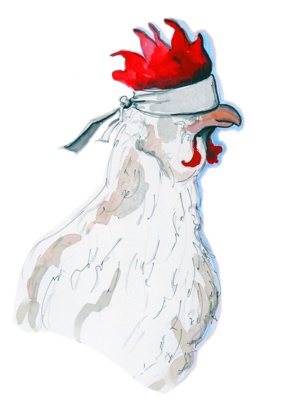 All eggs in one basket…or just blindfold the chicken?
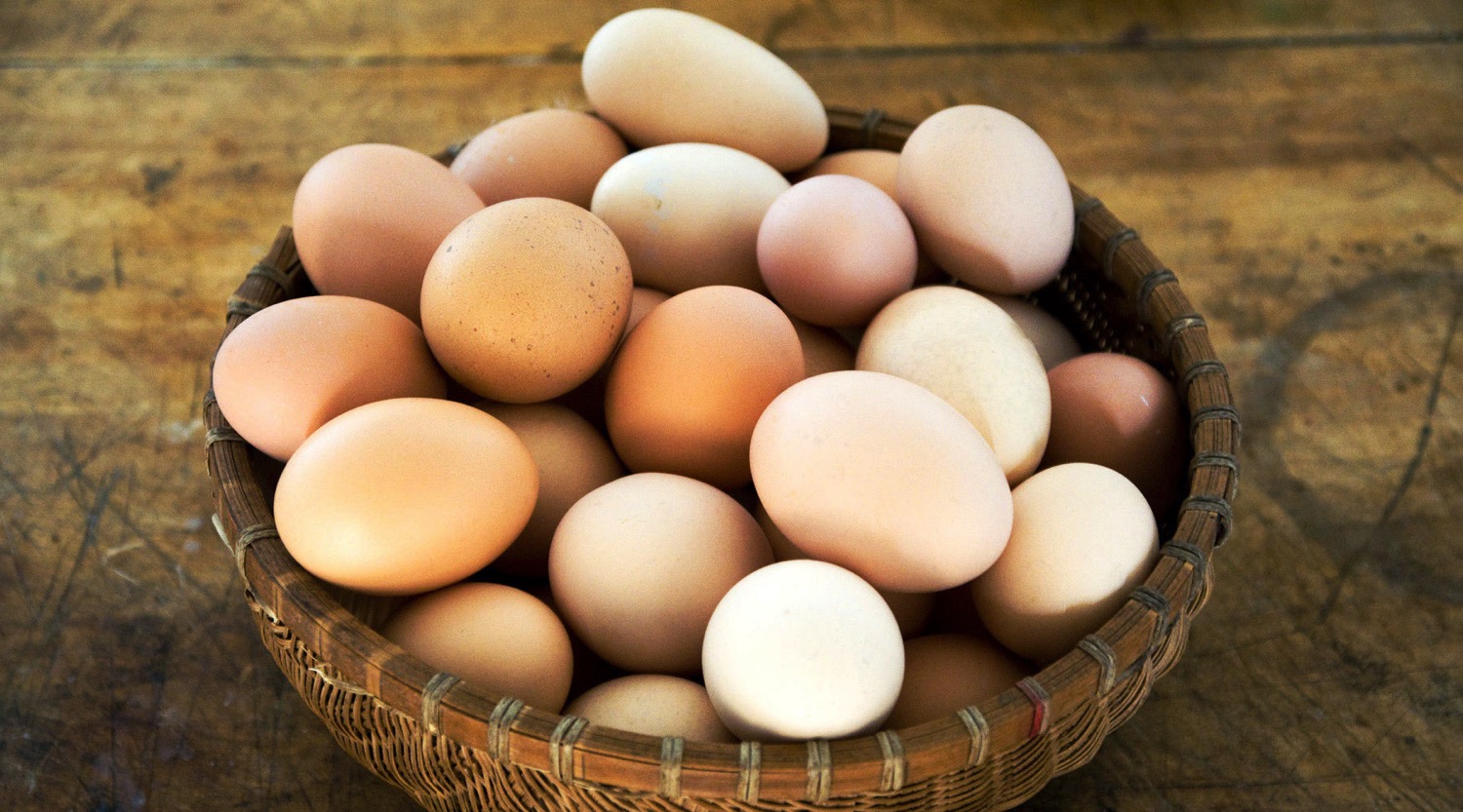 The ideal… all eggs in one basket
[Speaker Notes: In an ideal world how great it would be to simply access all the valuable learning technologies from one place…
Namely the VLE

But we know this is far from possible.]
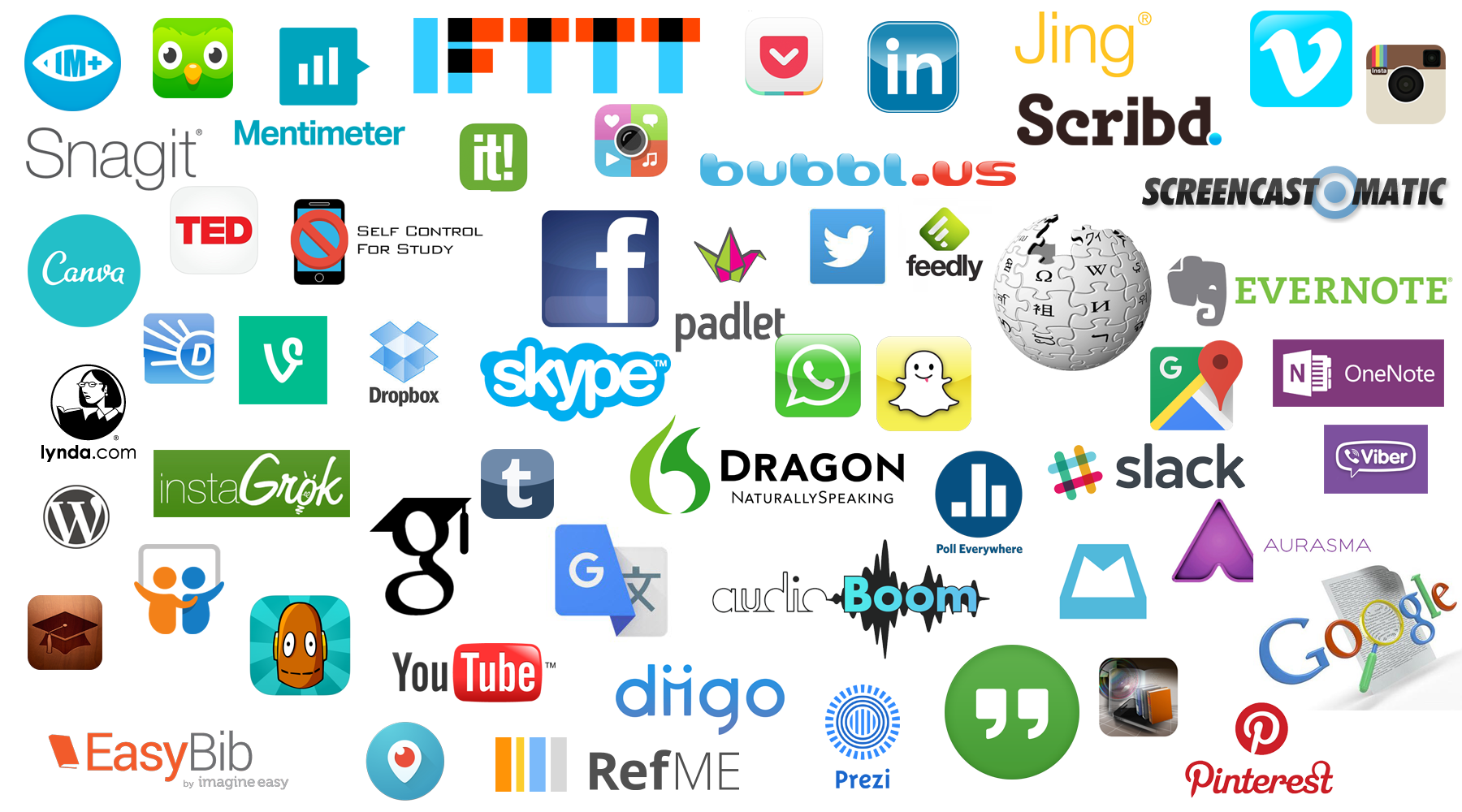 Scattered tools & resources used outside the VLE
[Speaker Notes: - Tools that students and staff use outside of the VLE
- The ideal of a ‘central learning environment’ cannot be achieved anymore
- Like a pick and mix sweet shop, there’s a host of solutions
- Not everything is listed here, but these tools represent alternatives
- Catering for different learning styles
- A host of methods around digital curation… and digital literacy via resources and interaction
- These tools can offer greater flexibility and user experience for learning & teaching]
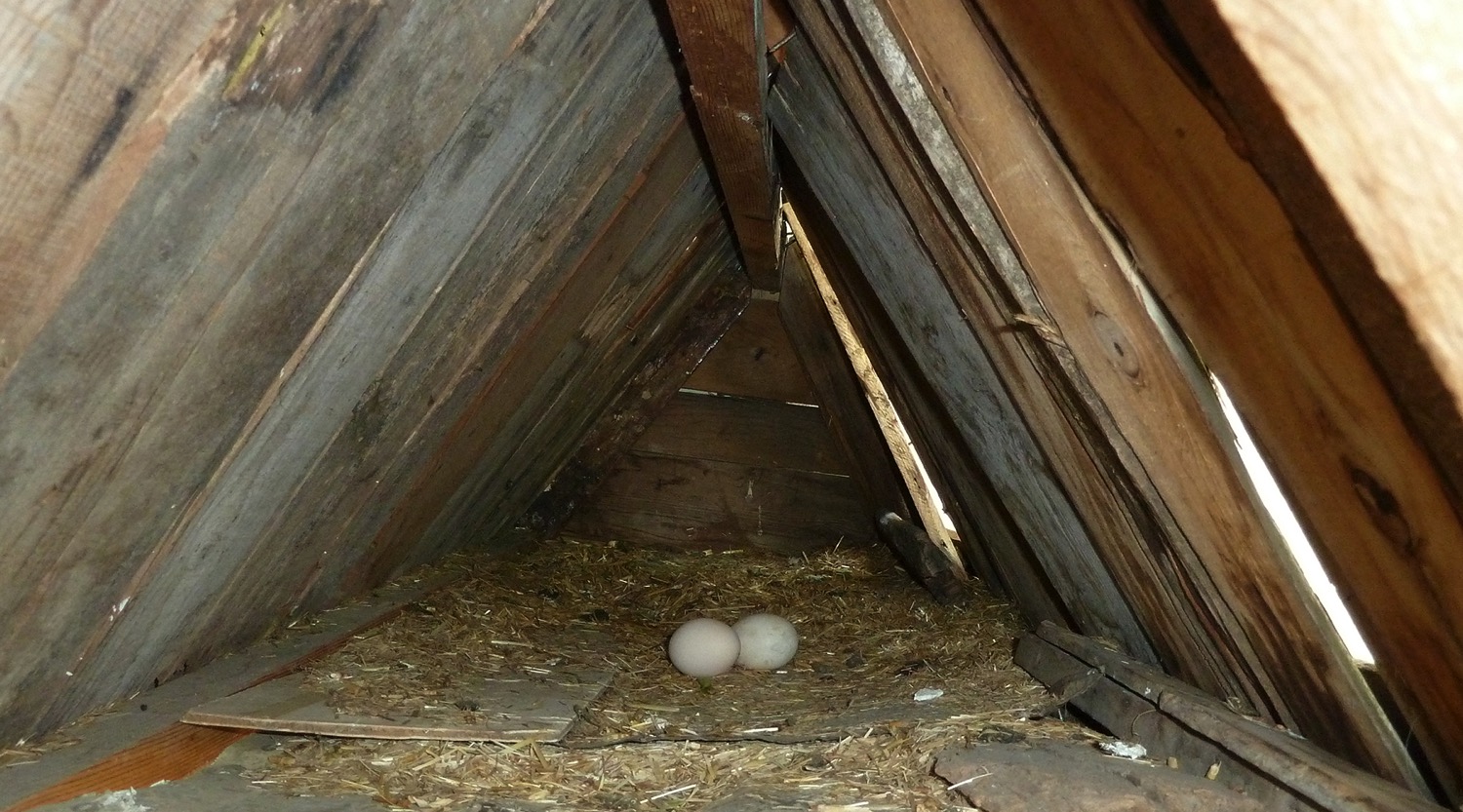 what’s left in the VLE?
[Speaker Notes: So after looking at the MASS of tools available externally, what exactly is left in the VLE?
How important and valuable are they to student learning?]
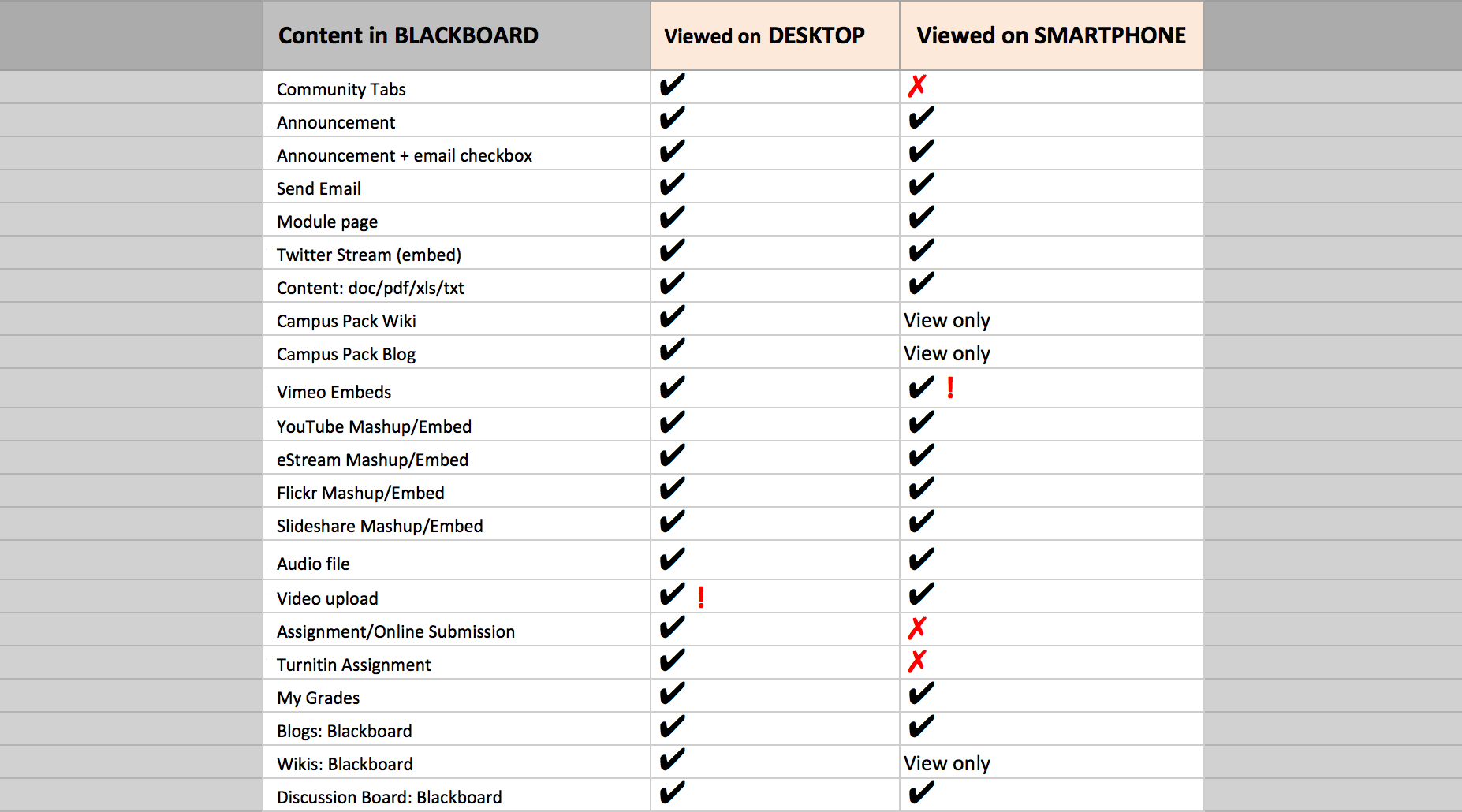 Default tools & resources in VLE
[Speaker Notes: Regular tools that work in Blackboard Learn
After extensive testing here’s what I found worked on mobile and desktop devices]
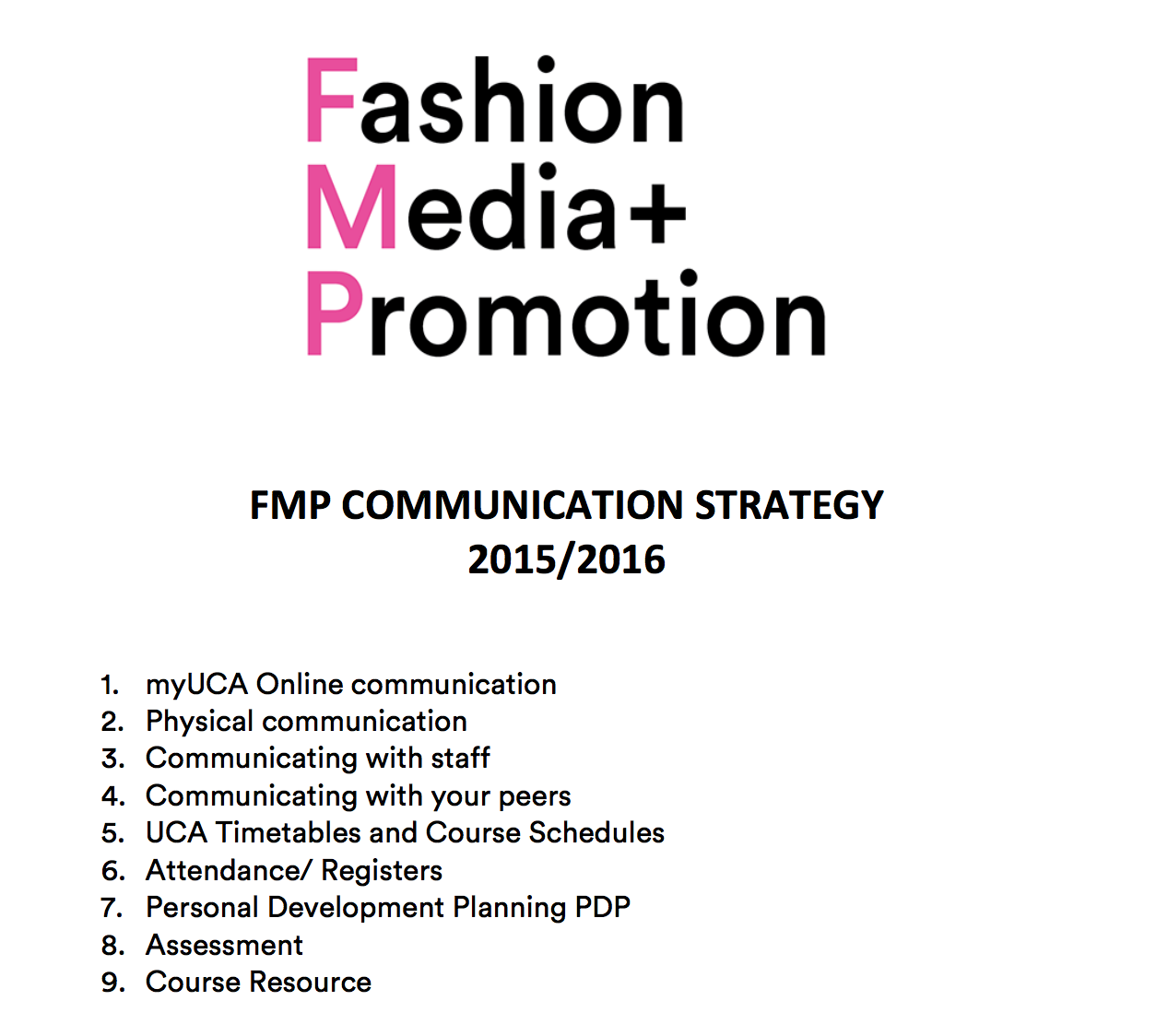 Students sampled for usage
[Speaker Notes: This ‘difference’ means we need to carefully consider what kind of TEL learning experience our students will have.
This course make it very clear to students how everyone is expected to communicate and what tools/platforms/resources they are to use throughout their time at Uni.
This includes social media such as LinkedIn, Twitter, Instagram and Pinterest.
However, the document does not cover the full extend of teaching and learning methods together with subject specific university resources.
So perhaps writing a T&L Strategy is the next task for the course team]
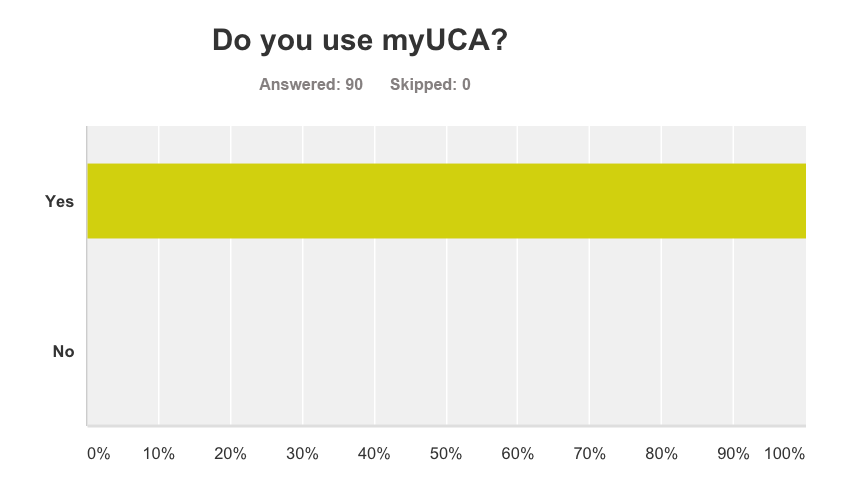 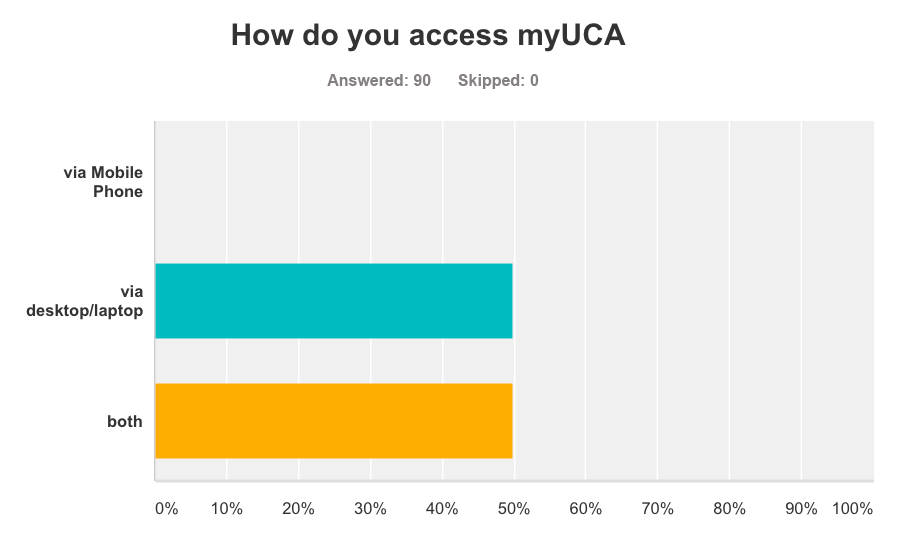 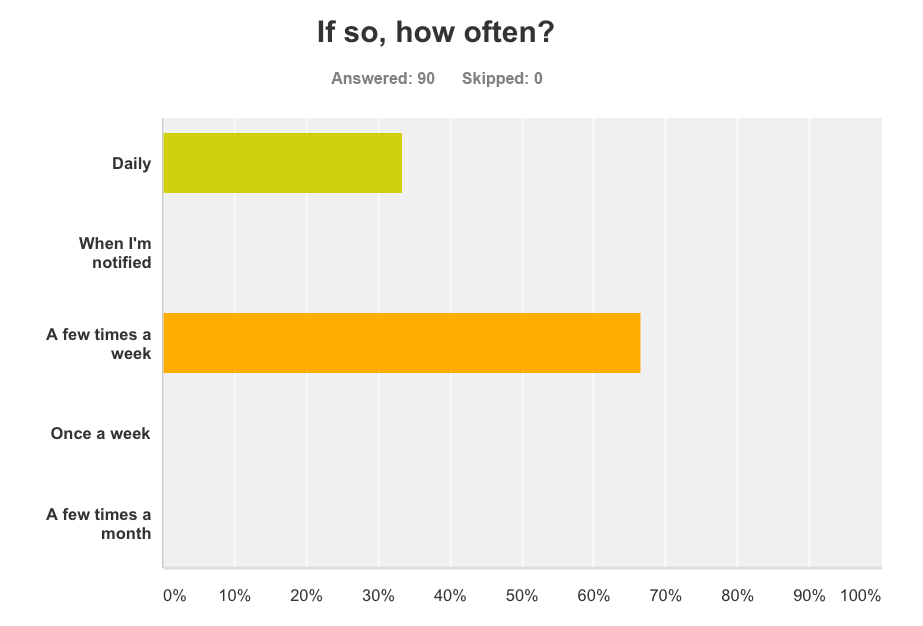 Students sampled for VLE usage
[Speaker Notes: Hence, their usage of the VLE is well rounded and smartphones are employed to mainly receive updates and notifications
Whereas laptops are employed for deeper study and the production of work
But this course’s adoption of the VLE is not mirrored across the university
Where there is contrasting uses of technology and processes 
So perhaps we should be thinking more about exploiting the use of intuitive learning tools]
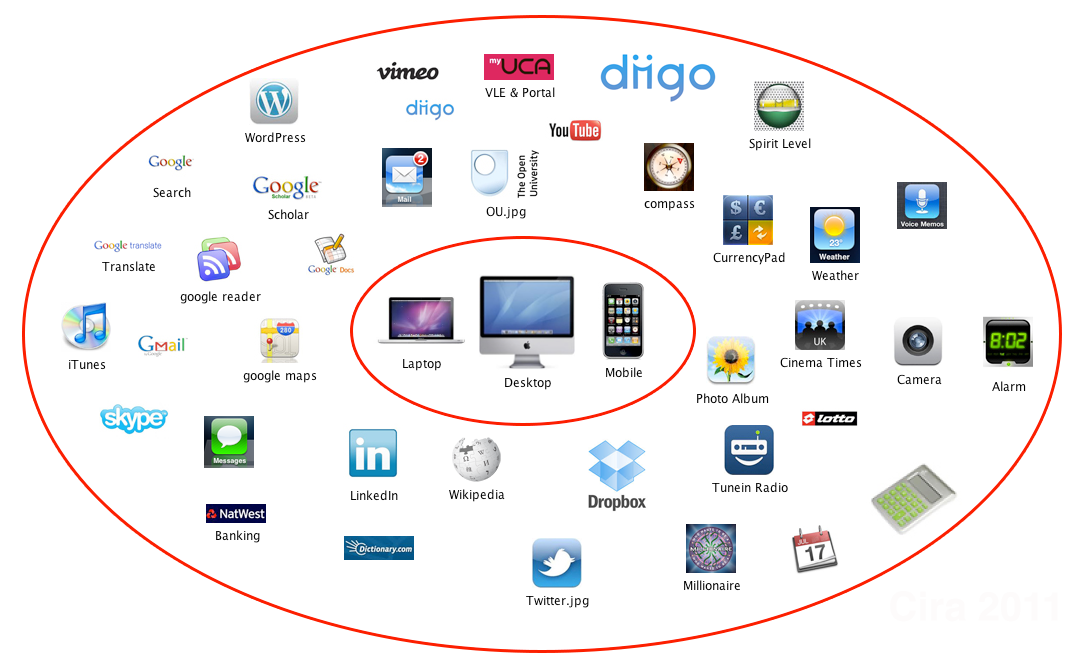 PLEs are systems that help learners take control and 
manage their own learning (Harmelen 2008)
[Speaker Notes: - I made this Personal Learning Environment (PLE) while studying MAODE in 2011
- This was my own interpretation of the tools I used to enhance my learning
- But more importantly… how I organised my learning
- Getting onboard with Dropbox was the single biggest achievement to manage my study & work files

References
(1) Van Harmelen, H. (2008). "Design trajectories: four experiments in PLE implementation". Interactive Learning Environments 16 (1): 36 – 46.
http://www.tandfonline.com/doi/pdf/10.1080/10494820701772686]
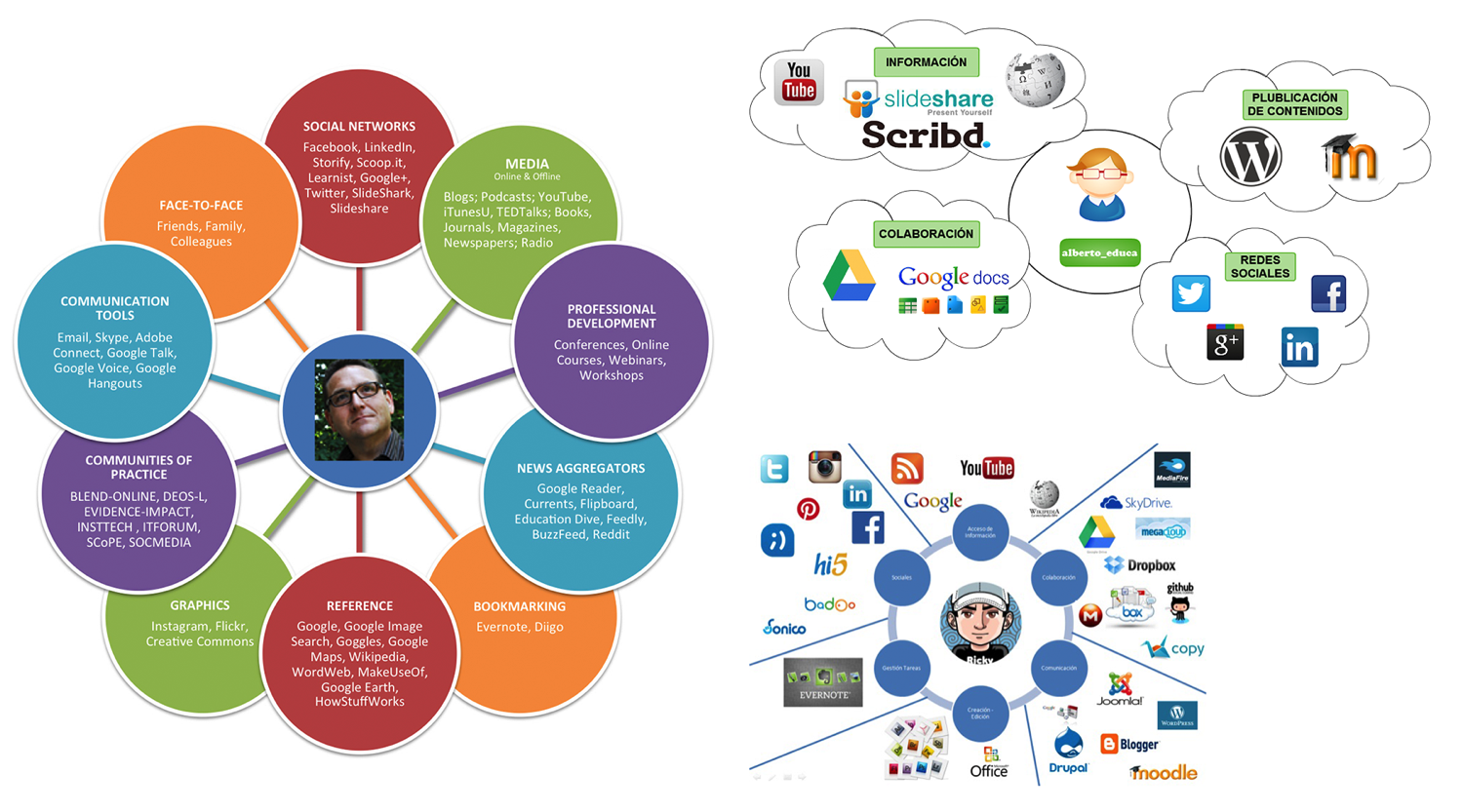 Diversity and usefulness
[Speaker Notes: PLEs have different meanings and values to people
Specific tools have different uses depending on the user
The concept of being digitally organized has a large role to play for learners]
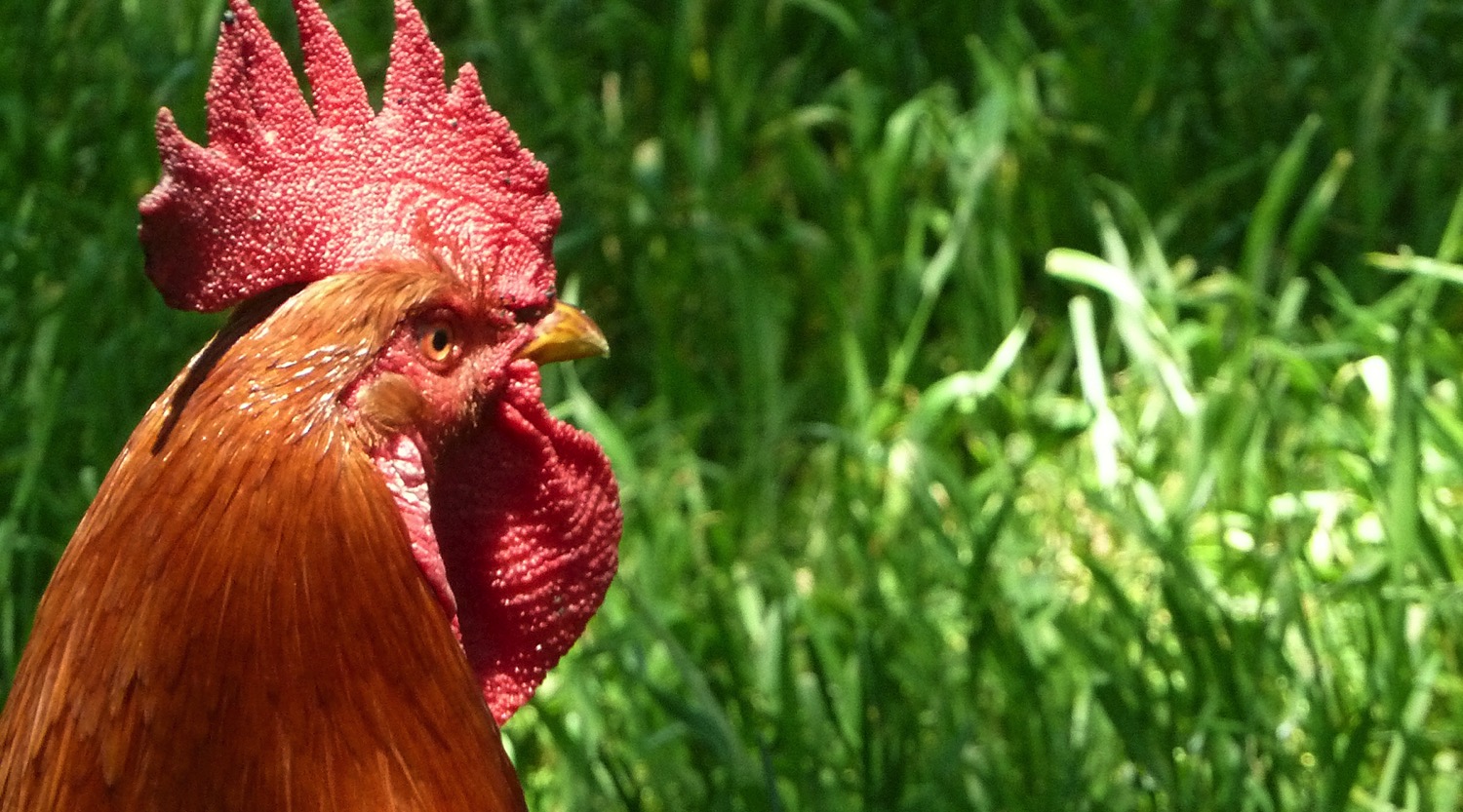 So who is the blindfolded chicken?
[Speaker Notes: We could view the maverick tutor going astray and doing his/her own thing with TEL
And not bothering about adding to the basket of eggs in the VLE
The student could be viewed as the blindfolded chicken getting lost in the plethora of new technologies]
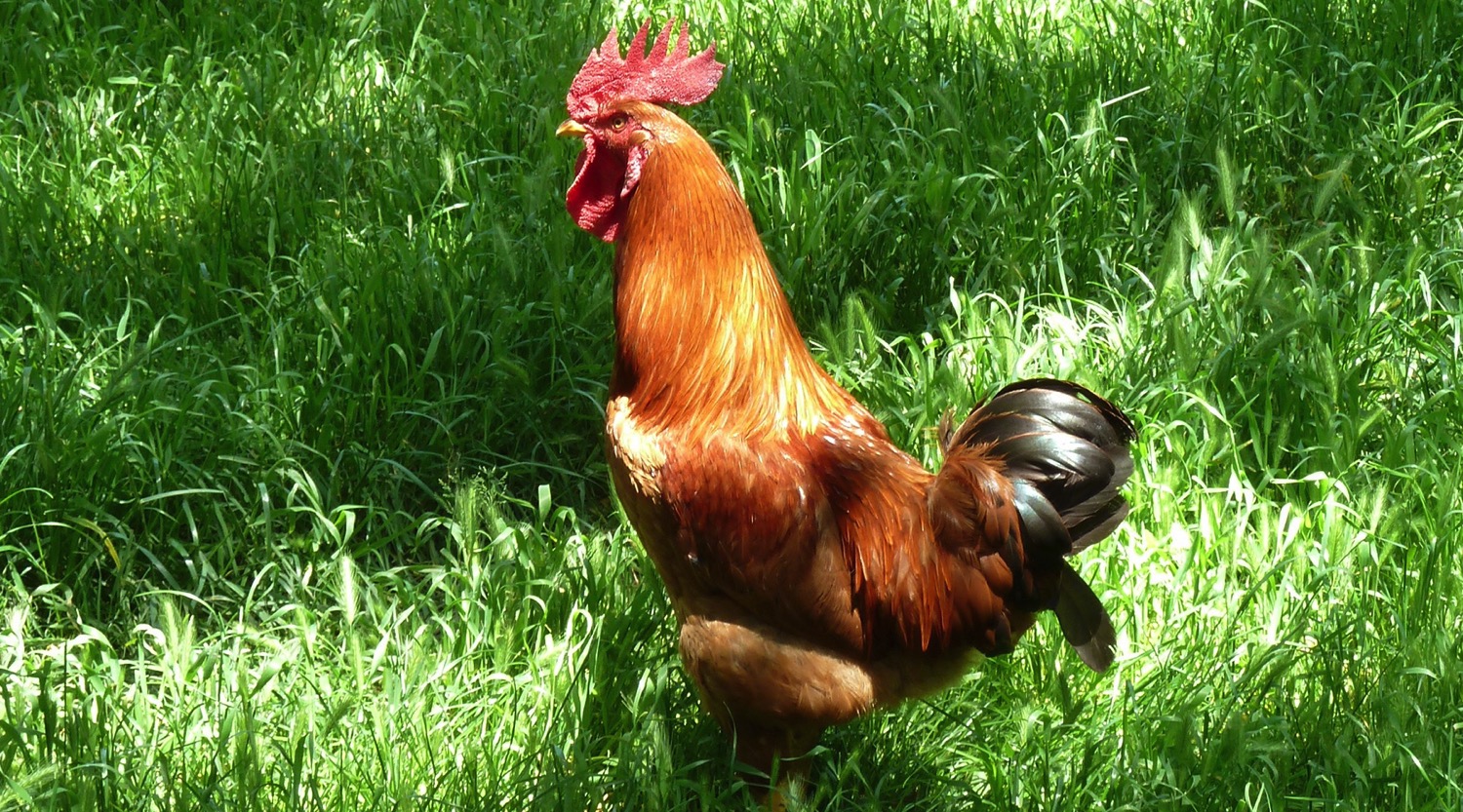 Is free-range any better?
[Speaker Notes: The notion of new and innovative pedagogies may well emerge from a less restricted approach]
Group Task 1The Perfect PLE - 10 minutes
Design a PLE to most enhance a new student's 
learning experience at university. The group may  
elect a specific subject area the student has
chosen to study.
Group Task 2
TEL Manifesto - 10 minutes
Draft up an institutional TEL Manifesto intended 
for new students that enhances learning and enriches their online user experience.
Group Workspaces
Group 1: http://padlet.com/mariatannant/BB1

Group 2: http://padlet.com/mariatannant/BB2

Group 3: http://padlet.com/mariatannant/BB3
MARIA TANNANT
Programme Manager in Digital Pedagogy

mtannant@uca.ac.uk
References
Van Harmelen, H. (2008). "Design trajectories: four experiments in PLE implementation". Interactive Learning 
Environments 16 (1): 36 – 46.